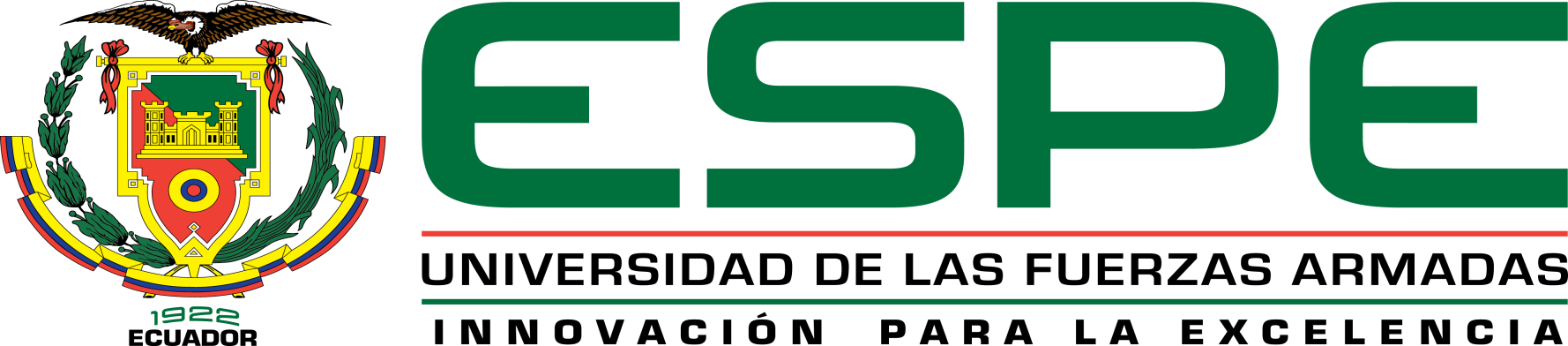 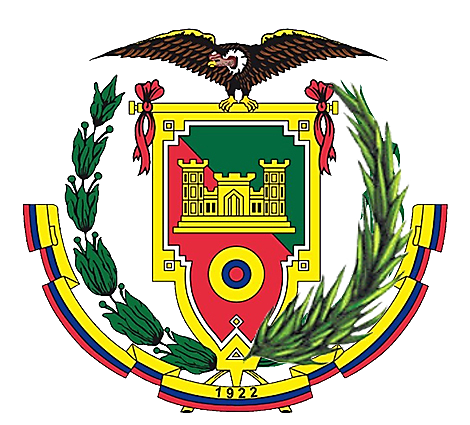 “EVALUAR EL EFECTO DEL BIOL EN LA PRODUCCIÓN PRIMARIA Y CONTENIDO PROTEICO DE LA ASOCIACION Brachiaria brizantha (brizantha) Y Pueraria phaseoloides (kudzú).”
AUTOR: CORONEL MOREIRA KAREN LISSETH
  
DIRECTOR: 	Dr. GELACIO GÓMEZ Mg.
1
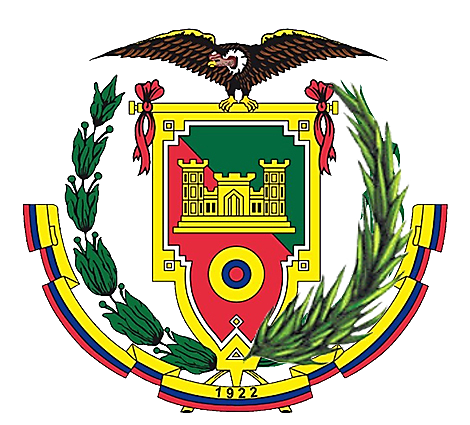 INTRODUCCIÓN
En la parroquia Luz de América el pasto es el principal recurso alimenticio para la producción ganadera.
Este estudio está enfocado en uno de los problemas que afecta al productor ganadero, que es la baja productividad forrajera en cantidad y calidad.
Según  (Refugio, 2013) indica que las mejores características agronómicas como altura de planta, porcentaje de cobertura, materia verde y materia seca, se dan a la mayor dosis de fertilización foliar orgánica de Biol.
2
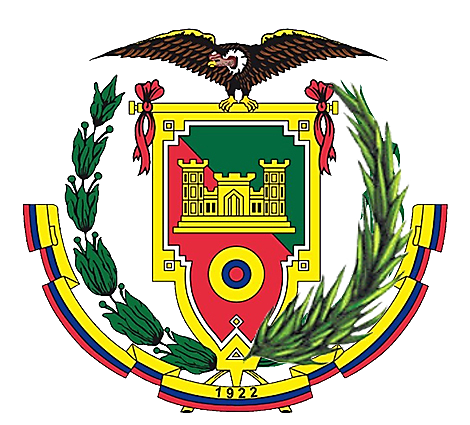 OBJETIVO GENERAL
Evaluar el efecto del biol en la producción primaria y contenido proteico de la asociación Brachiaria brizantha (brizantha),  Pueraria phaseoloides (kutzú).
3
OBJETIVOS ESPECIFICOS
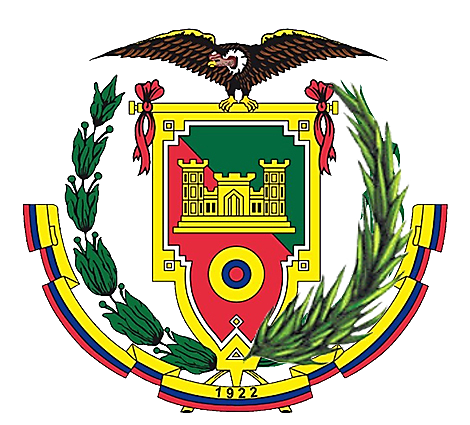 Medir el efecto de la aplicación de diferentes dosis de Biol sobre la producción de materia seca de la mezcla forrajera de Brachiaria brizantha (brizantha),  Pueraria phaseoloides (kutzú).

Conocer el contenido proteico de la mezcla forrajera de Brachiaria brizantha (brizantha),  Pueraria phaseoloides (kutzú) al aplicar diferentes dosis de biol.

Evaluar las variables agronómicas como altura de la planta y porcentaje de materia seca.

Determinar el tratamiento de menor costo.
4
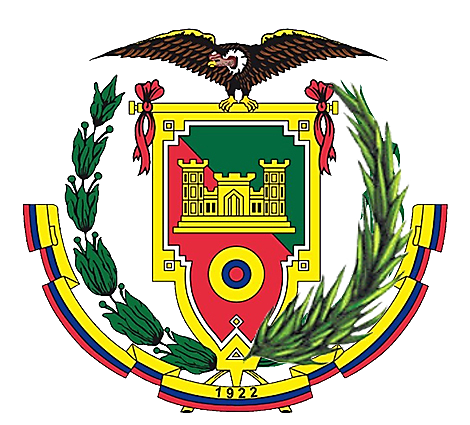 MATERIALES Y MÉTODOS
SITIO DE ESTUDIO
Se desarrolló en la Finca “Elvia Calderón”, localizada en el  km 17  de la Vía Santo Domingo – Quevedo ubicada en la parroquia Luz de América del cantón Santo Domingo, provincia Santo Domingo de los Tsáchilas. 

UBICACIÓN GEOGRAFICA Y ECOLOGICA DEL ENSAYO
Latitud:	00° 21' 19"
Longitud:	79° 17' 54"
Zona de vida: Bosque Húmedo Tropical (BHT)
Altitud: 350 msnm
Temperatura media: 24,4 0 C
Suelos: franco arenoso
5
MATERIALES Y MÉTODOS
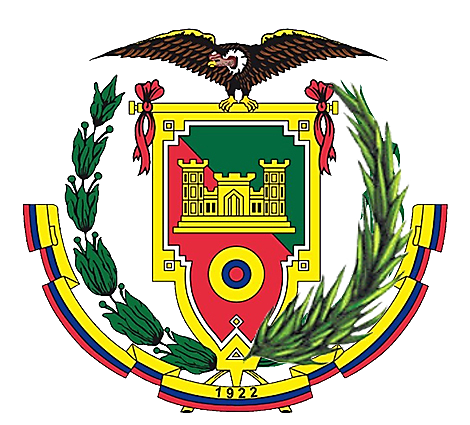 Tabla 1 Tratamientos a comparar
La investigación se la realizó con 6 dosis de biol (0, 5, 10, 20, 40 y 80) litros por hectárea a una altura de residuo de 20 cm a 30 días de descanso, dando un total de 6 tratamientos con 4 repeticiones bajo  un DBCA.
6
MATERIALES Y MÉTODOS
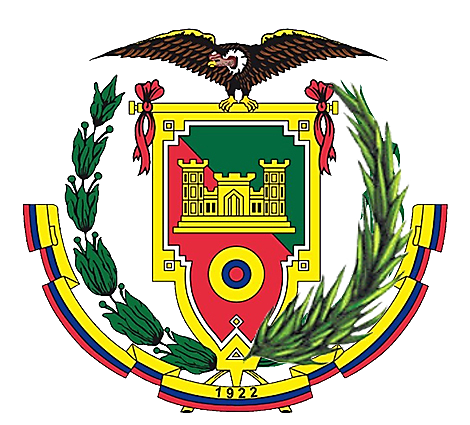 Características de las UE
Se evaluará veinticuatro unidades experimentales provenientes de los seis tratamientos con cuatro repeticiones, la superficie de cada unidad experimental será de 16 m2 (4 m x 4 m), dando una superficie total de 384 m2 .
7
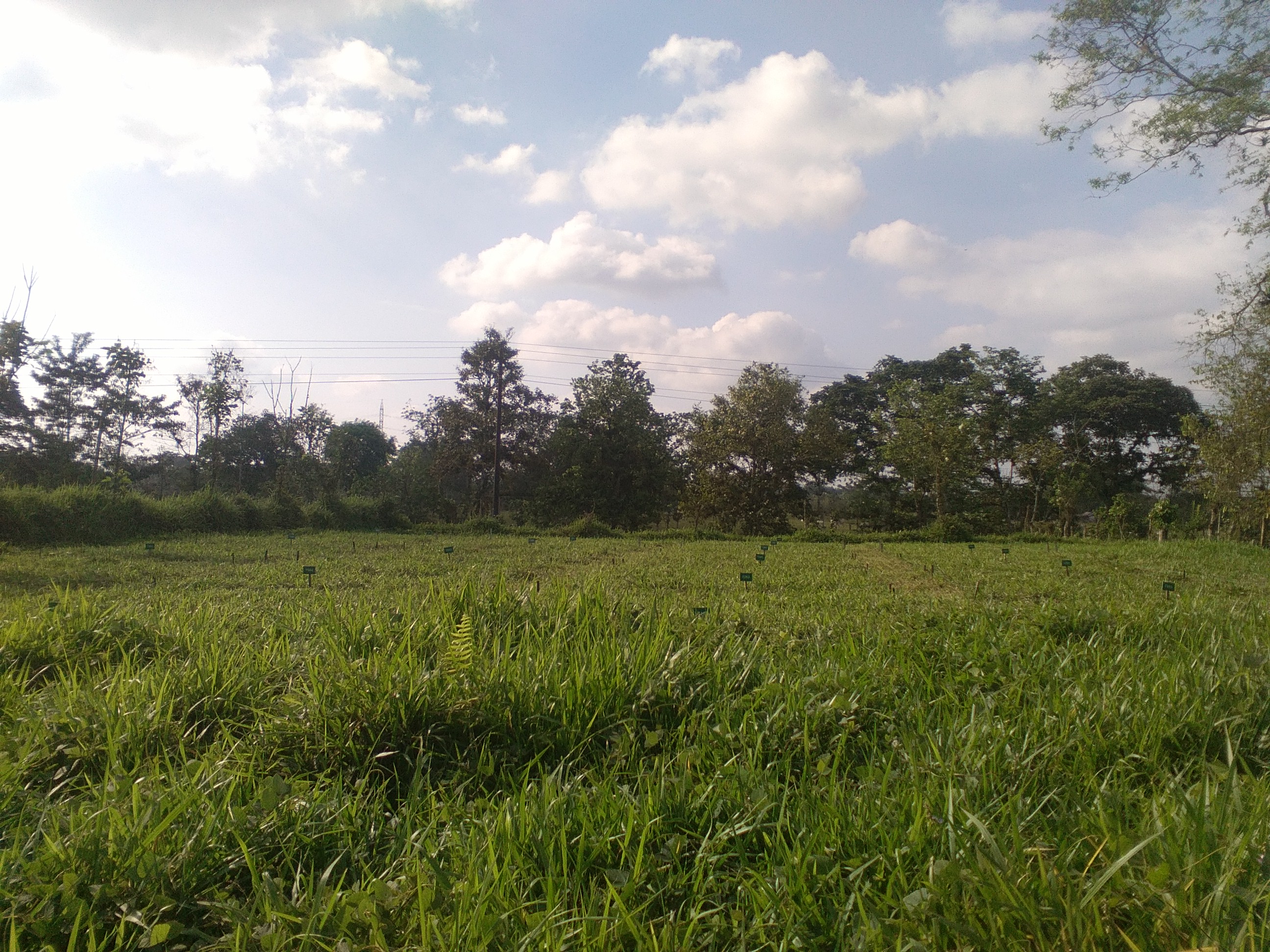 Figura 1 Croquis de  distribución de los tratamientos con sus respectivas repeticiones.
Figura 2 Croquis en el campo de la distribución de los tratamientos con sus respectivas repeticiones.
8
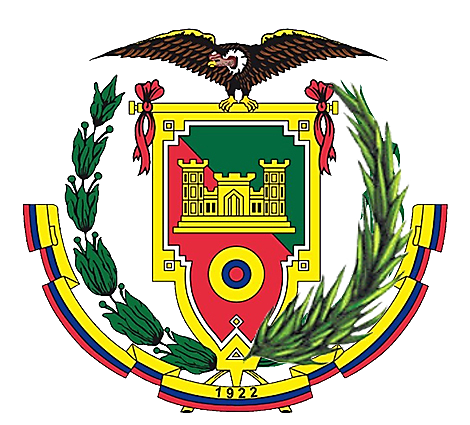 MATERIALES Y MÉTODOS
VARIABLES DE ESTUDIO
Producción de forraje verde en t/ha/corte a los 30 días
Porcentaje de proteína en el pasto 
Producción de materia seca t/ha/ corte 
Altura de la planta a los 30 días
9
MÉTODOS ESPECIFICOS DE MANEJO DEL ENSAYO
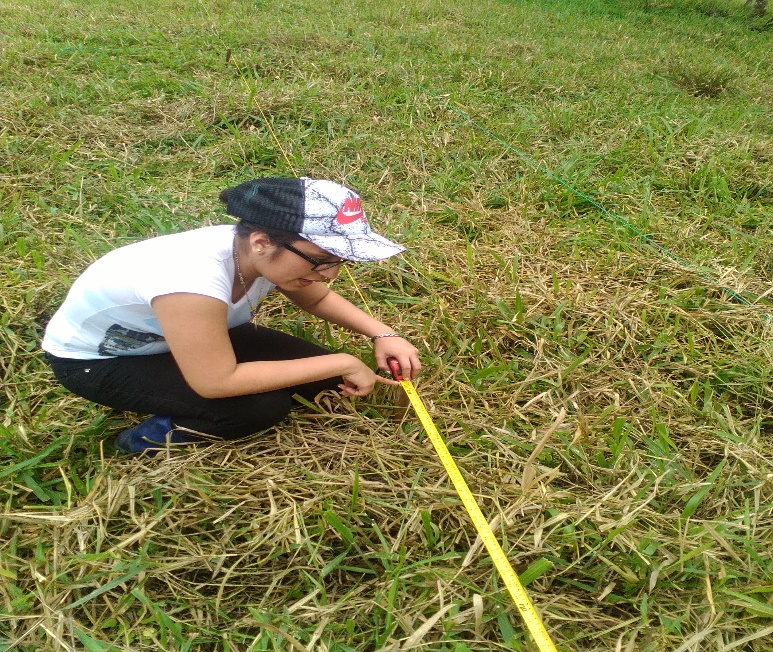 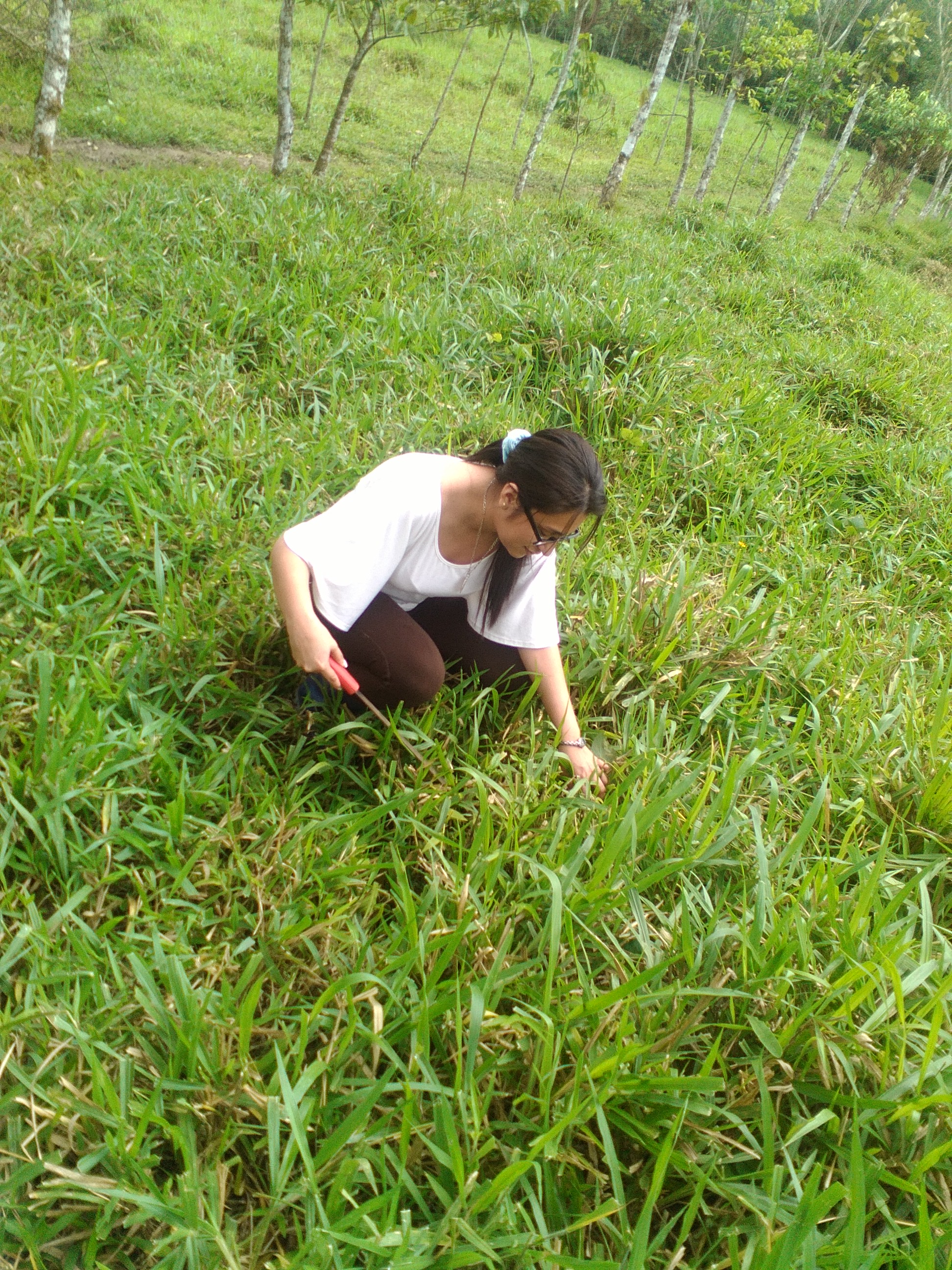 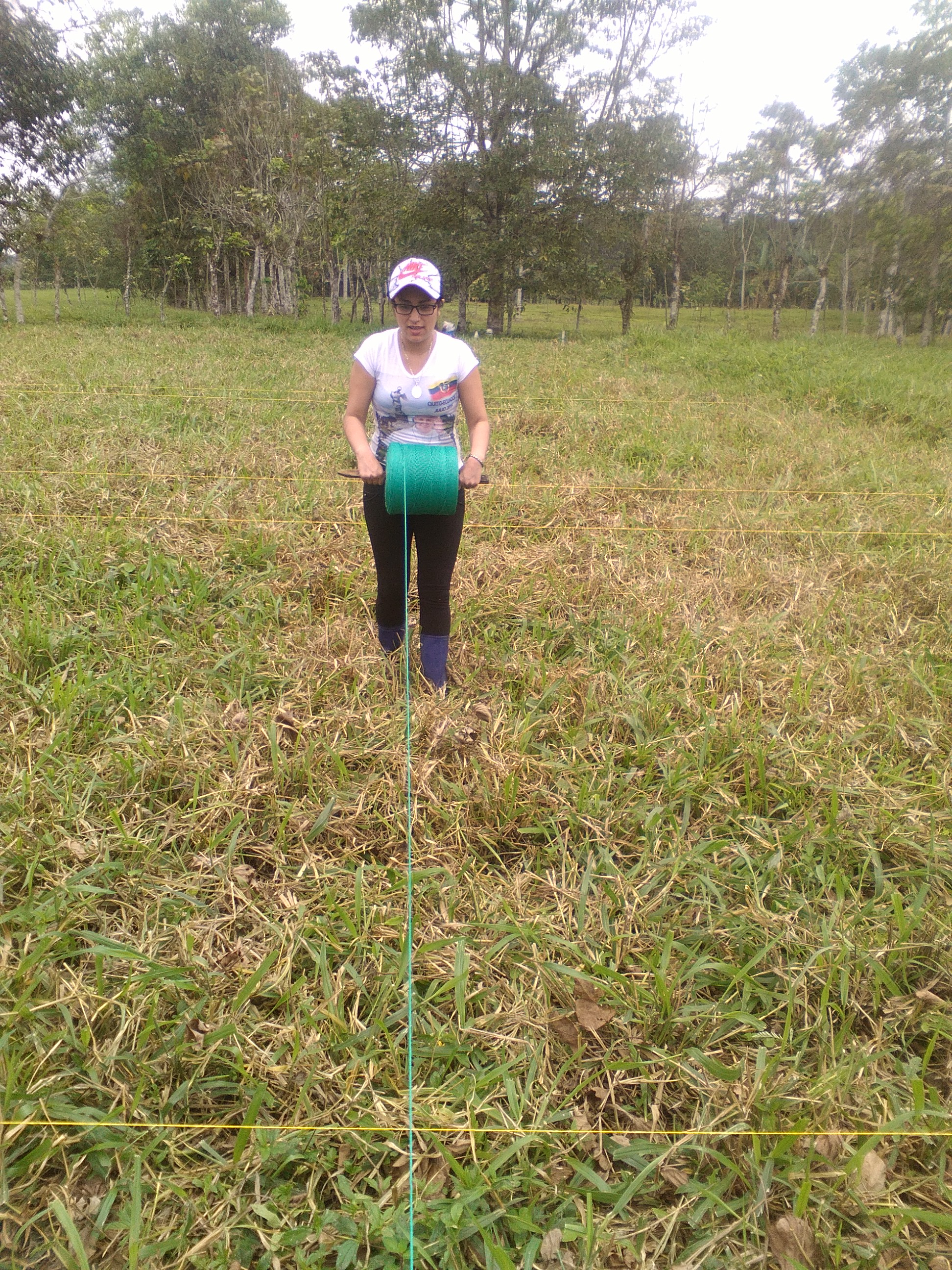 Figura 5 Establecimiento del área de investigación
Figura 4 Medición del área de investigación a utilizar
Figura 3 Identificación del terreno
10
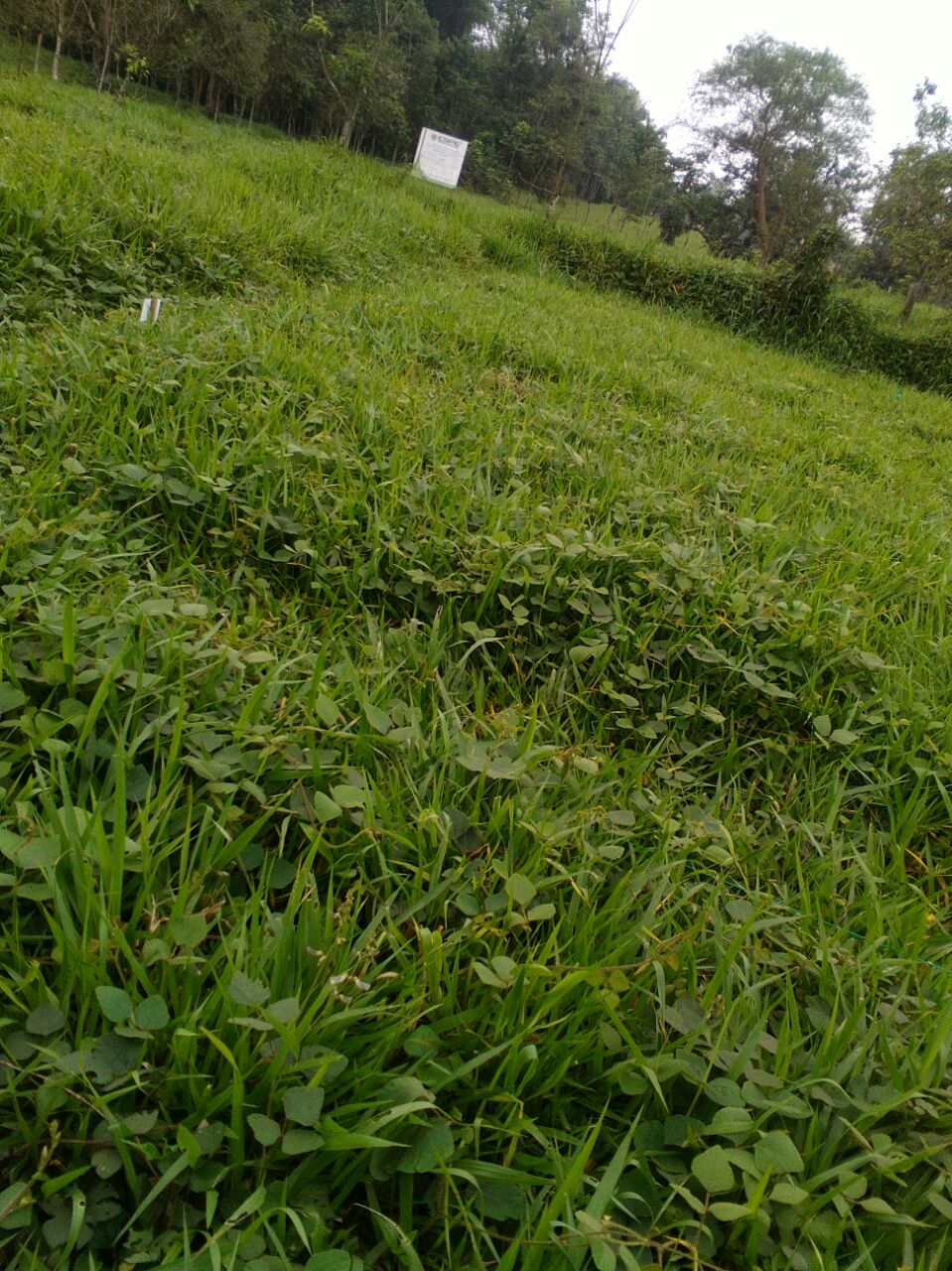 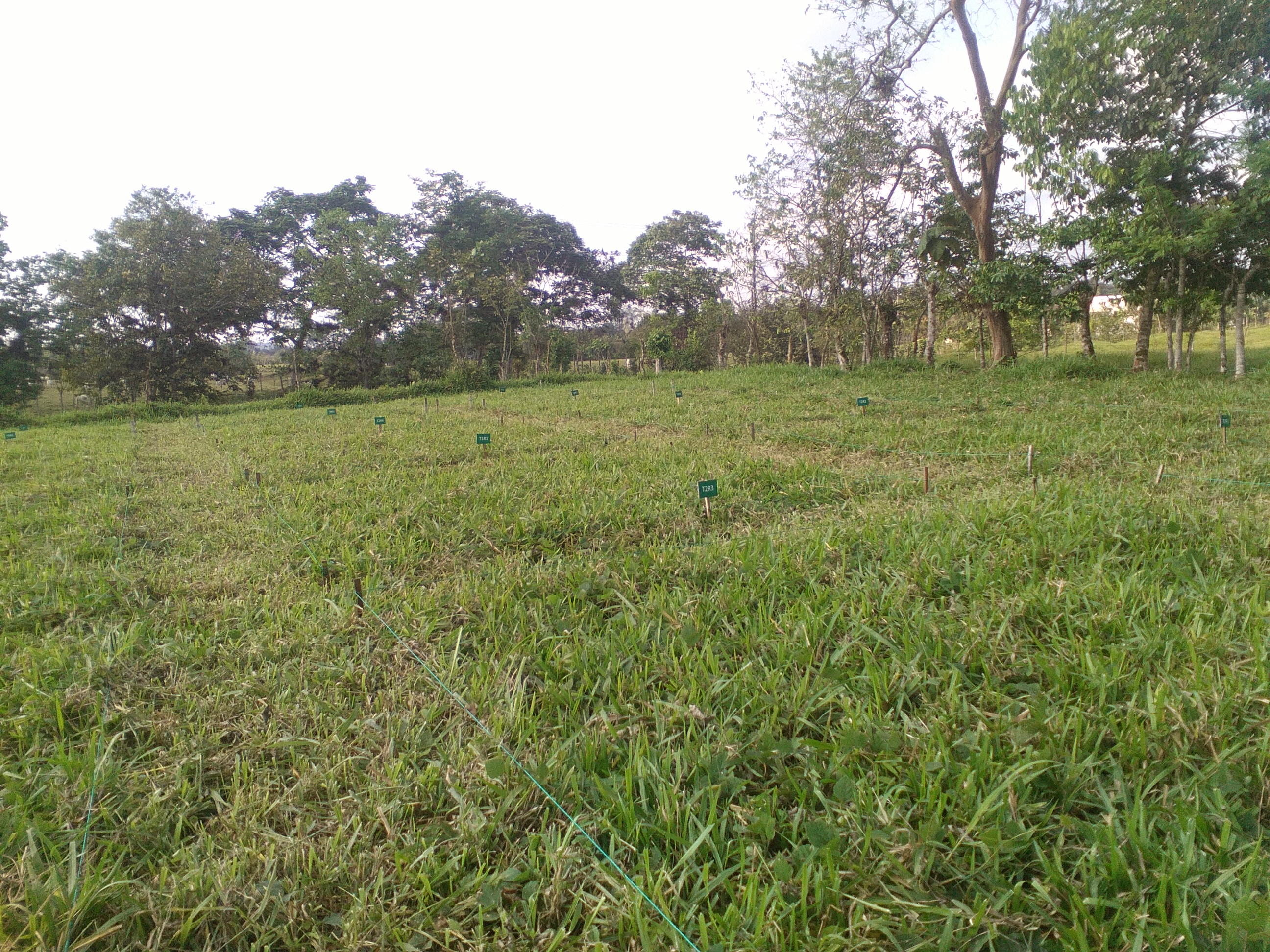 Figura 6 Antes del corte de igualación
Figura 7 Después del del corte de igualación a 20 cm de residuo
11
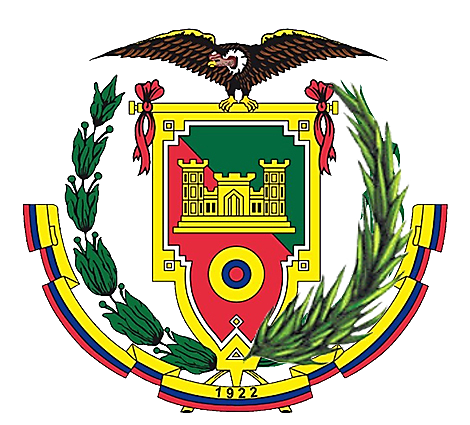 ANALISIS DE LABORATORIO
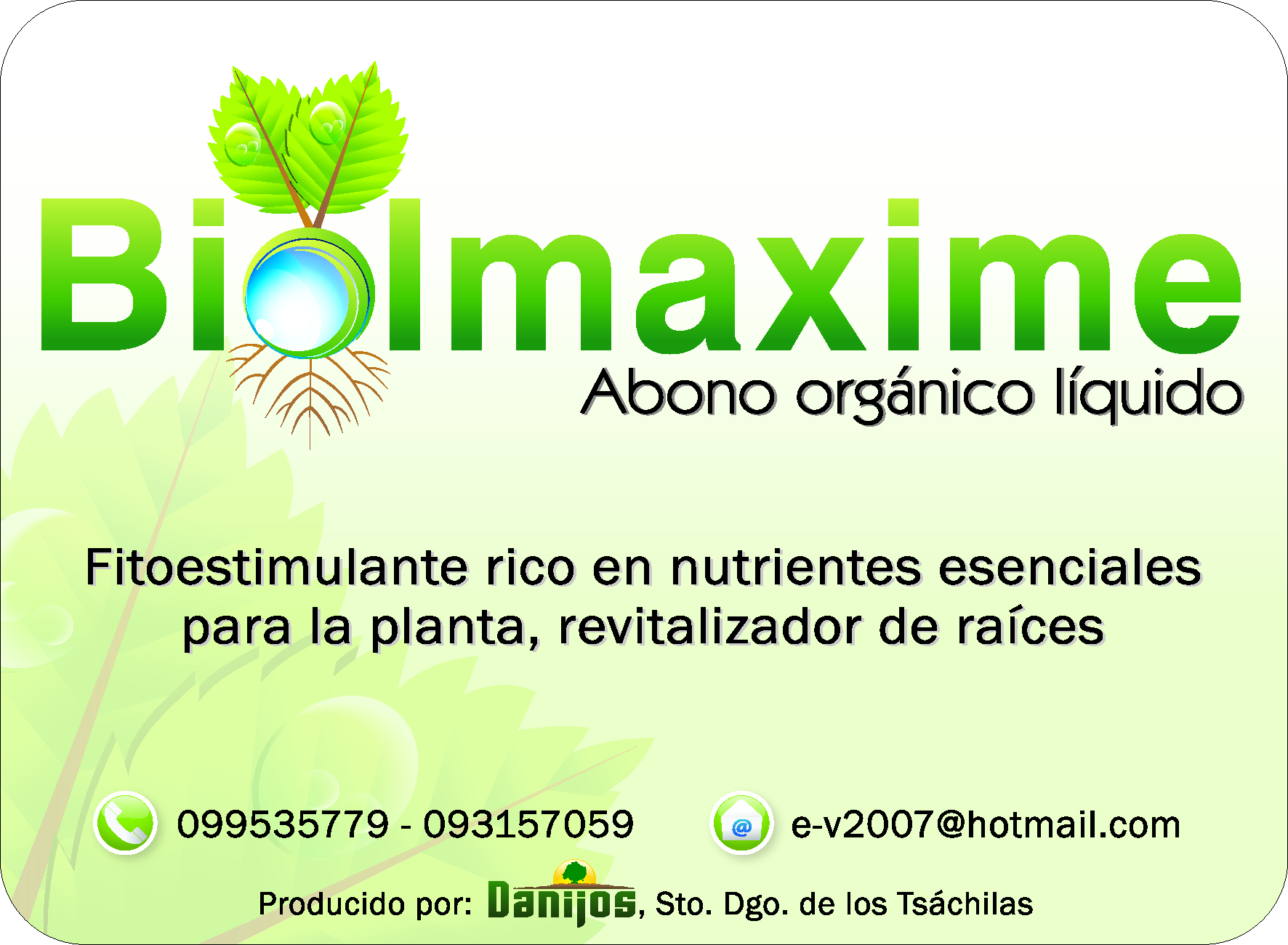 CONCENTRACIÓN %
PPM
12
Determinación de Materia Verde
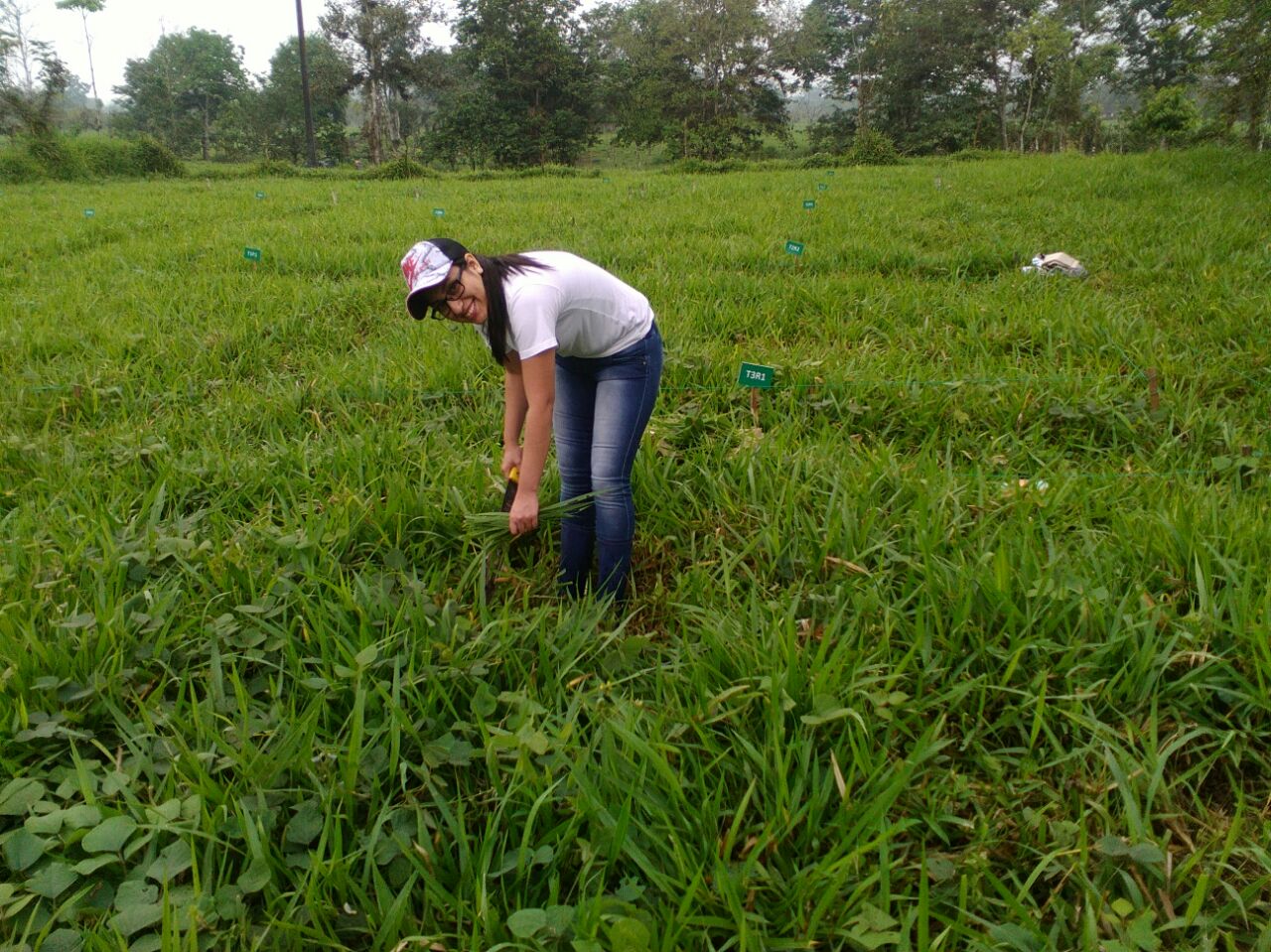 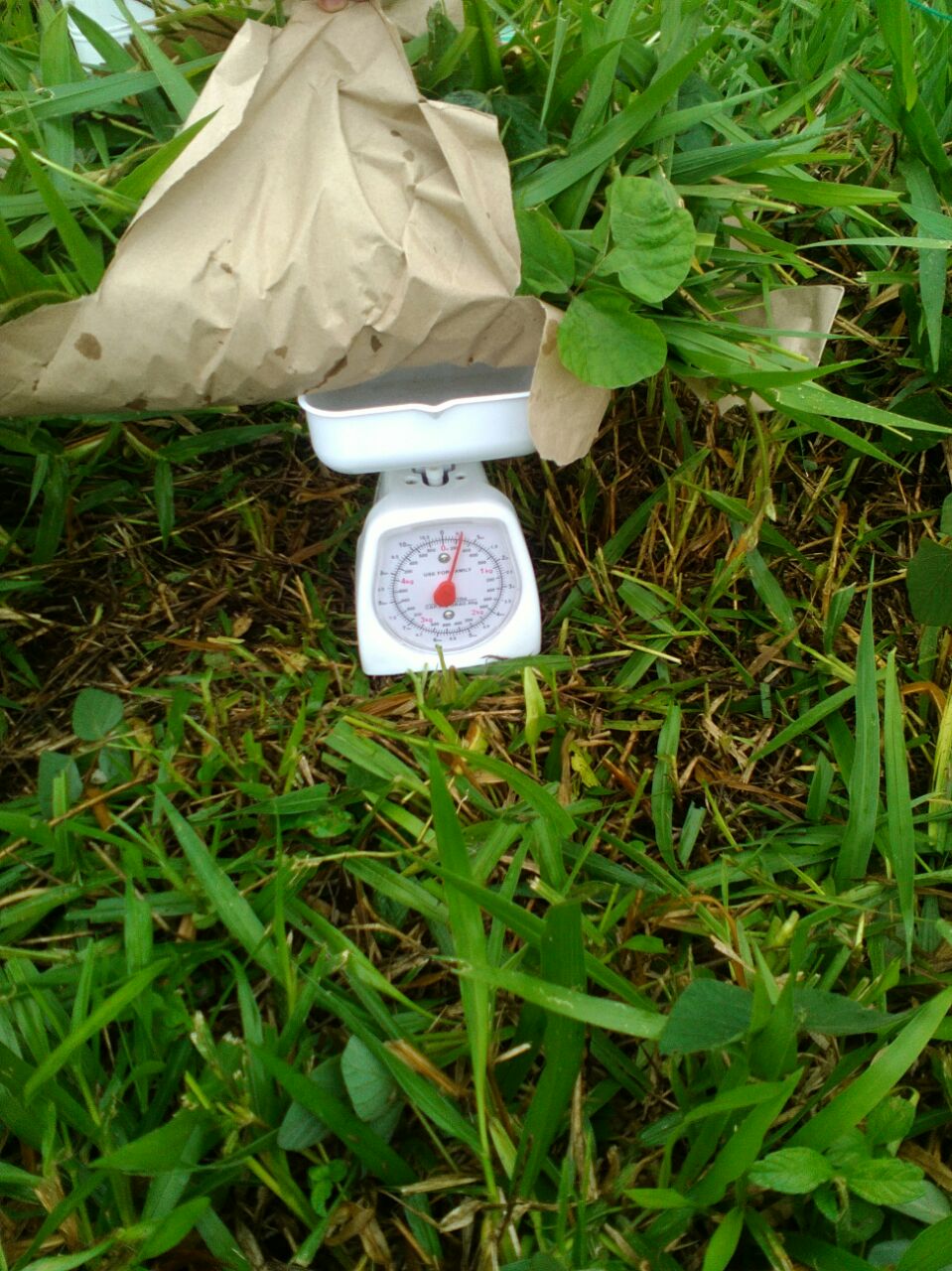 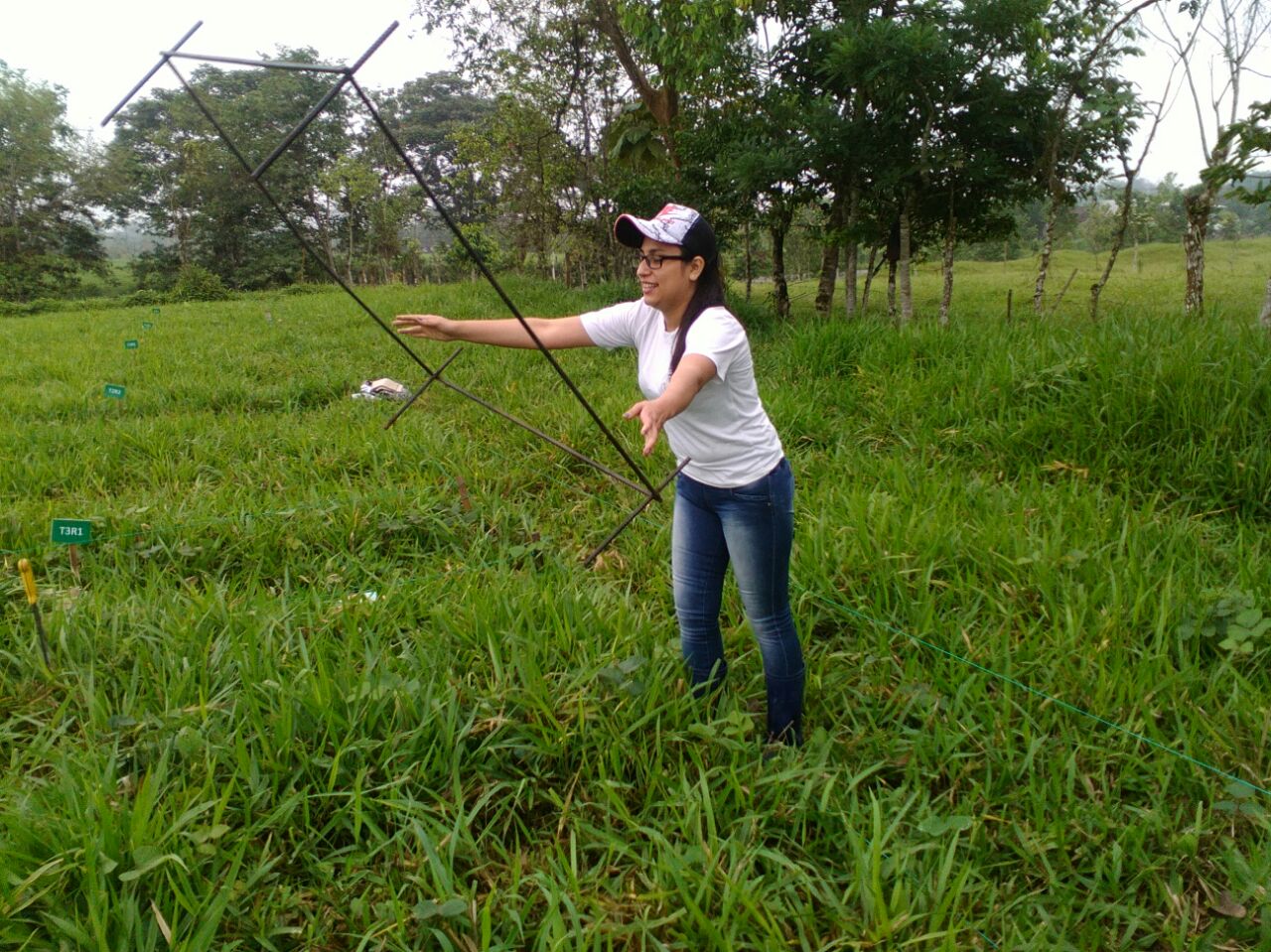 Figura 8 Cuadro metálico de 1m2 lanzado al azar en cada una de las parcelas
Figura 9 toma de toda la materia verde dentro del cuadrado metálico de 1m2
Figura 9 toma del peso de toda a materia verde dentro  de 1m2
13
Determinación de la Proteína y Materia seca
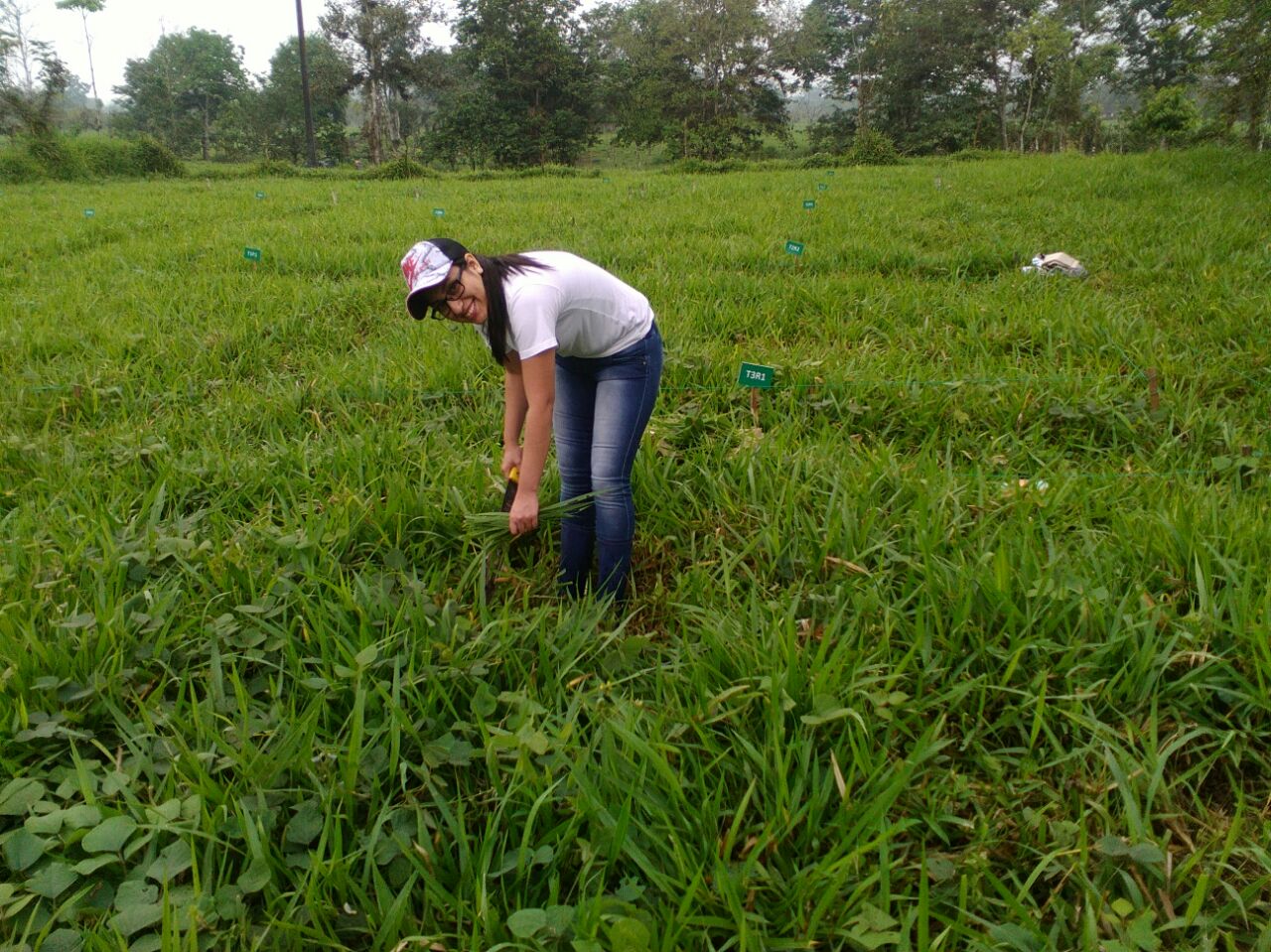 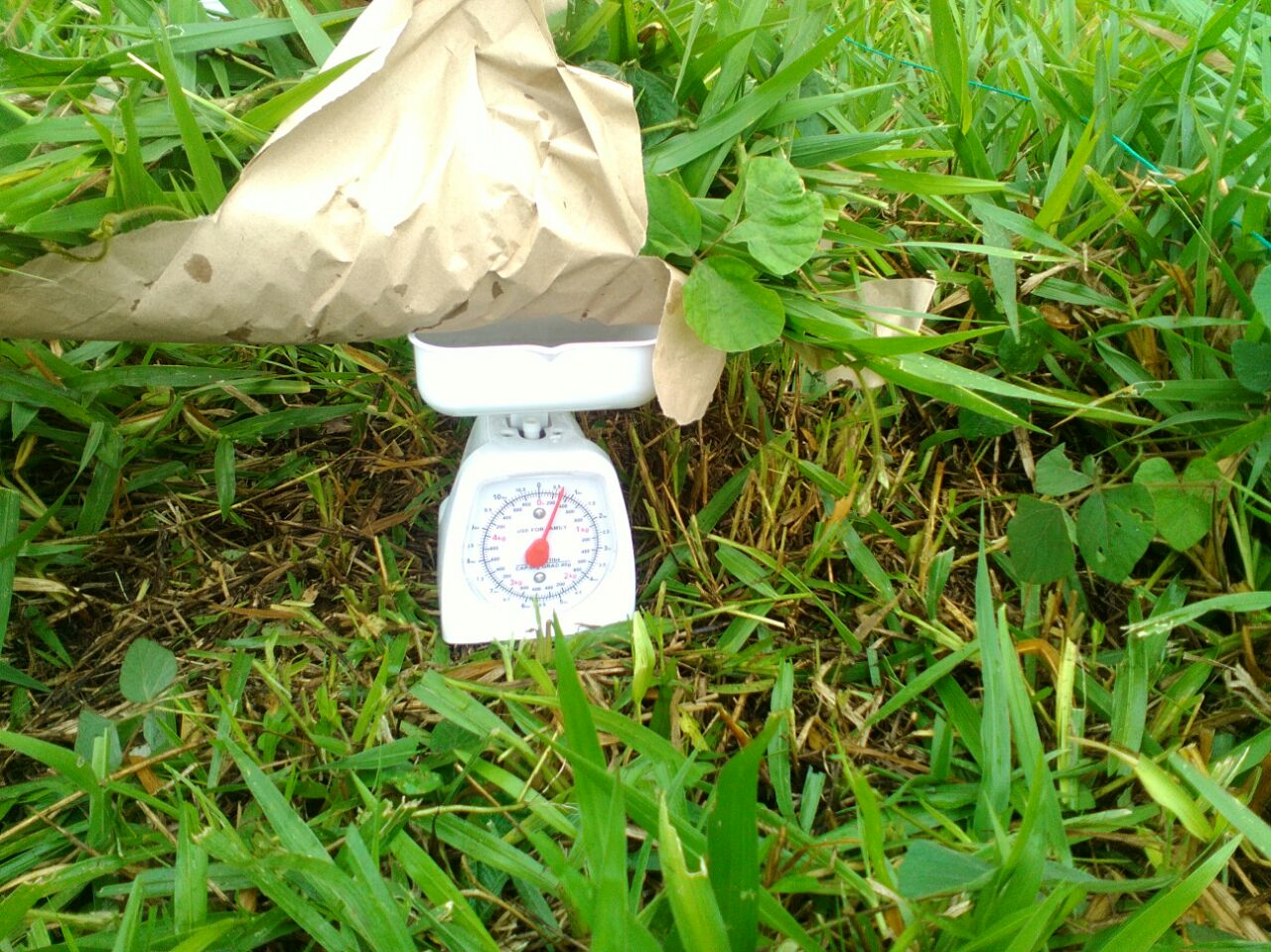 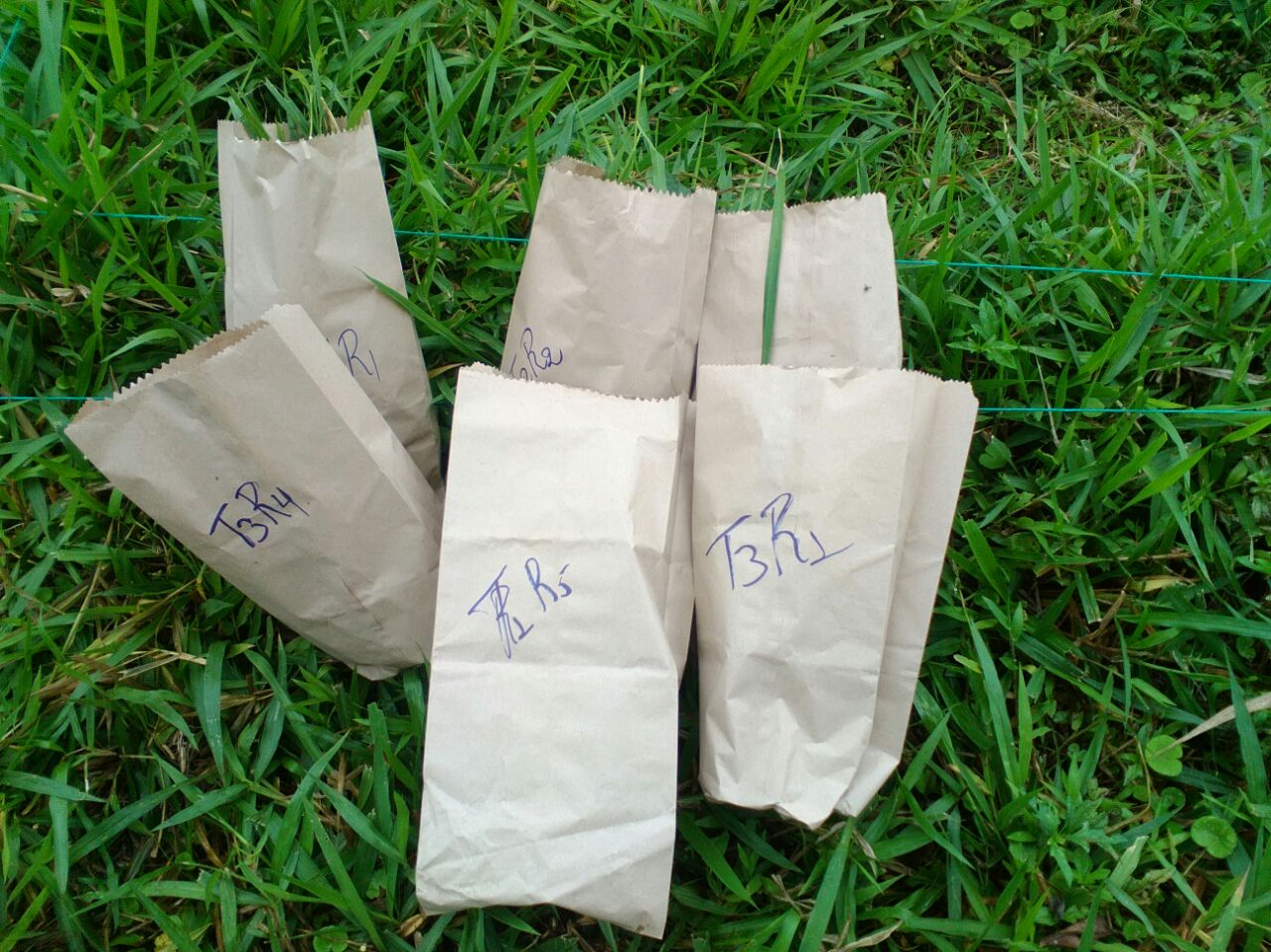 Figura 12 Se coloco en fundas de papel 
Respectivamente identificadas.
Figura 10 Se toma la muestra de cada
 una de las parcelas
Figura 11 Se peso 500 gr. En total  para la determinación de Proteína y MS
Se llevo analizar las 24 muestras al laboratorio de INIAP (Pichilingue).
14
Toma de la altura de la planta
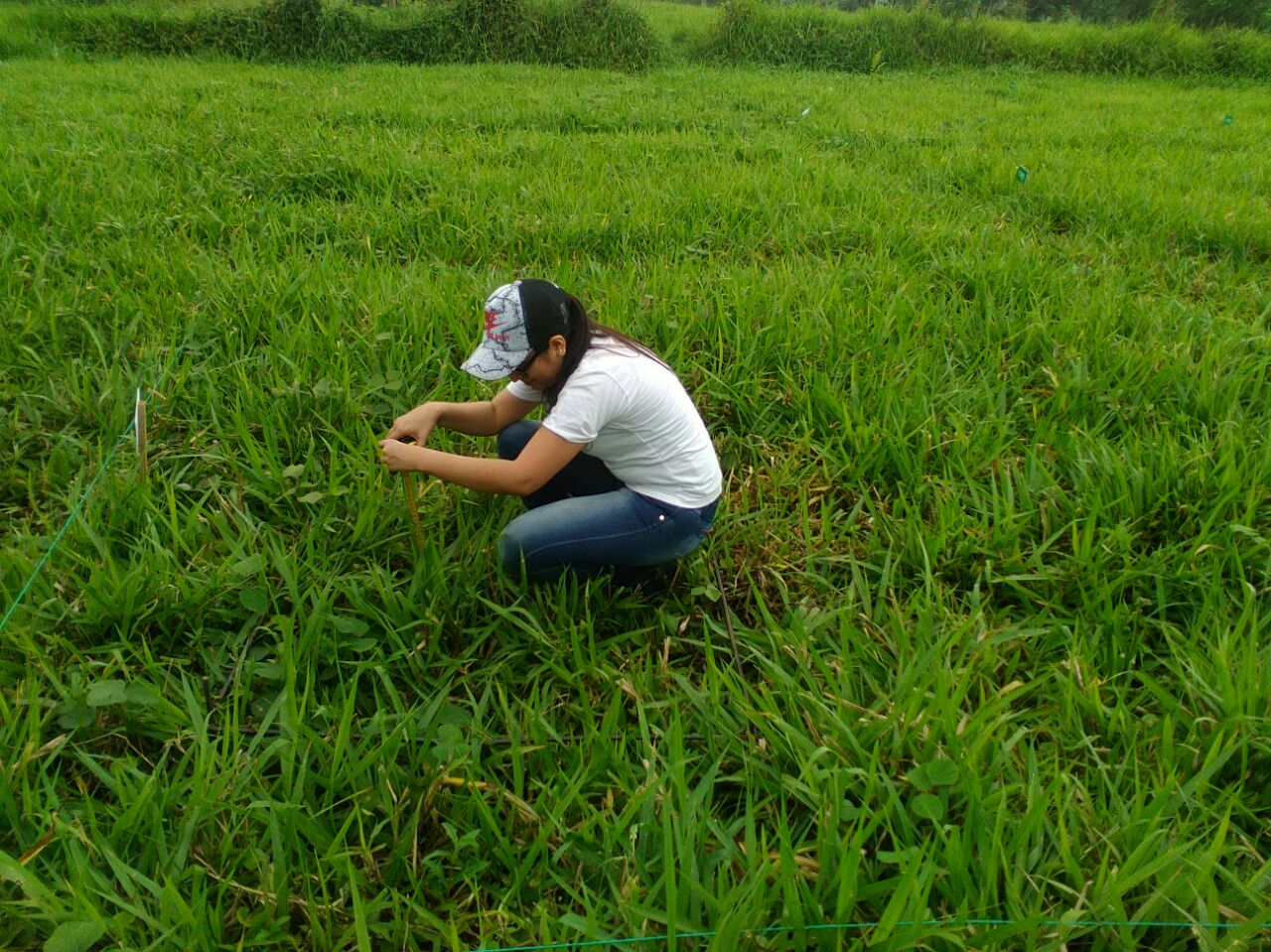 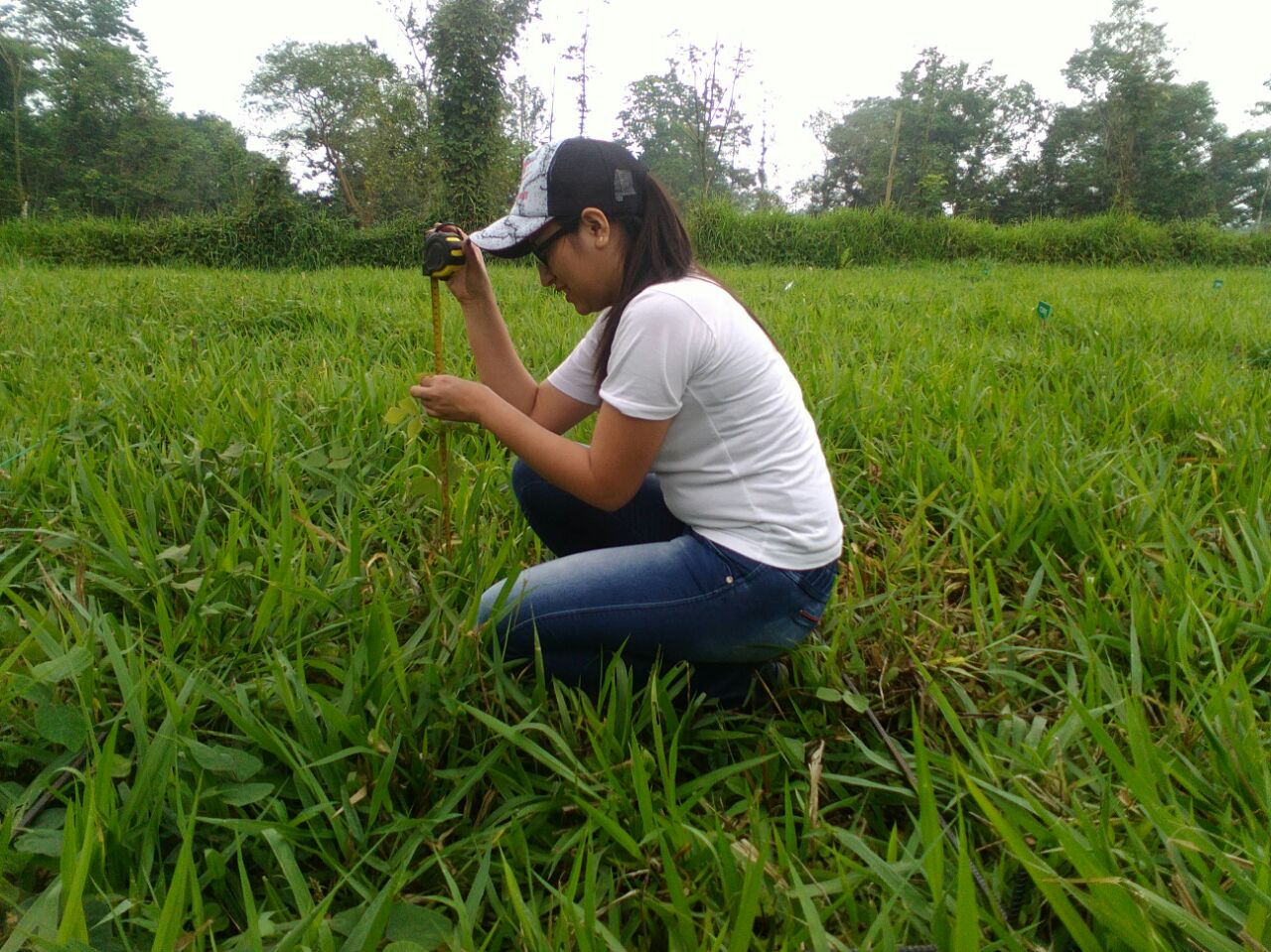 Figura 12-13 Se tomó  la altura de las plantas de la asociación, con un metro se procedió a medir desde la base, hasta la parte de la curvatura mayor de la hoja bandera.
15
RESULTADOS Y DISCUSIÓN
Tabla 2 Análisis de varianza para la producción de materia verde
La mayor producción de materia verde es de 6,5 toneladas con la dosis de 80 l/ha. Según (Maldonado & Ruiz , 2016)  a  20 cm de residuo y 30 días de descanso la producción de la mescla forrajera es de 6,9 toneladas por hectárea con dosis de 60 litros, por lo cual se asemeja a la nuestra obtenida,  ya nos corrobora que al aplicar mayor cantidad de biol no se ve afectada la producción de materia verde y no hay un daño hacia la planta, ya que los rangos se encuentran con similitud.
Figura 14 Prueba de significancia (Tukey 5%) para el factor dosis de biol sobre la producción de materia verde en t/ha
16
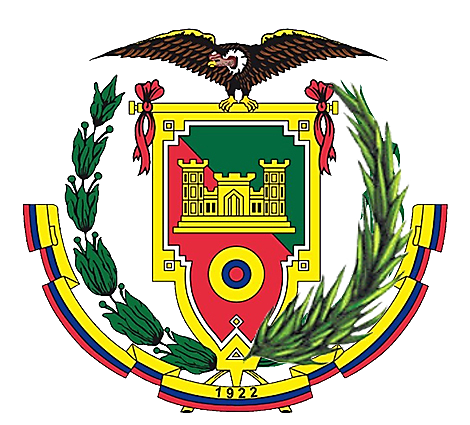 Porcentaje de Materia seca.
Tabla 3 Análisis de Varianza para la variable Porcentaje de Materia Seca
Se puede apreciar que para la variable porcentaje de materia seca, no hay diferencia significativa en cuanto al factor dosis, esto se dio ya que todos las unidades experimentales tuvieron el mismo corte de igualación a 20cm y a 30 días de descanso, por ende el porcentaje de materia seca no iba a tener una gran variación en la misma, la media del porcentaje de materia seca fue 28,29%. Como lo cita (Canchila, Soca, Mildrey, Ojeda, & Machado, 2009) que el porcentaje de MS esta entre 23,4 a 25,7%.
17
Producción de Materia Seca
Tabla 4 Análisis de Varianza para la variable Producción de Materia seca en t/ha
La mayor producción de materia seca  se observa en el tratamiento número 6 de 80 l/ha con 1,73 t/ha  mensuales lo cual da 20,76 t/ ha año, según  (Palacios, 2015) a  30 días de descanso se da 15,68 t ha año sin aplicación de biol en la misma localidad y con un corte de residuo de 20cm, por ende podemos decir  que la aplicación del biol mejora la cantidad de producción de Materia seca.
Figura 15  Prueba de significancia (Tukey 5%) para el factor dosis de biol sobre la producción de Materia seca en t/ha
18
Porcentaje de proteína
Tabla 5 Análisis de Varianza para la variable porcentaje de Proteína en el pasto
En el porcentaje de proteína no se obtuvo diferencias por dosis de biol obteniendo  una media de proteína de 8,18 %. Como lo cita  (Canchila, Soca, Mildrey, Ojeda, & Machado, 2009)  que la proteína fluctúa entre 5,8 y 7,5%, entre diferentes variedades de Brachiaria por en ende podemos ver que la proteína se mantiene en un rango aceptable.
Según (Forages, s.f.) Los contenidos de proteína en praderas bien manejadas están entre 7 - 14 % por lo cual nuestro dato se encuentra en el rango.
Sin embargo (Palacios, 2015)  nos da a conocer que  la cantidad de proteína a un corte de con 20 cm de residuo y 30 días de descanso es (3,53%) sin aplicación de biol.
19
Altura del pasto Brachiaria brizantha
Tabla 6 Altura de  Brachiaria brizantha a los 30 días en cm
Se ve diferencia significativa ya que en el tratamiento número 1 con dosis de 0 litros de biol se obtiene 45,25 cm de altura con respecto a los demás tratamientos, entre los cuales no hay diferencia significativa, por lo cual se puede decir que la aplicación del biol en  sí, ayuda a que mejoren las praderas respecto a la no aplicación de biol. Según (Coronel, 2015) La altura de las plantas del pasto Brachiaria brizantha, registraron diferencias significativas entre los tratamientos, por efecto de las dosis de biol, logrando la mejor altura de la planta (61,96 cm) lo que se asemeja al dato reportado por nuestra investigación que con una dosis de 10 l/ha se logró obtener una altura de 64,75 cm.
Figura 16 Prueba de significancia (Tukey 5%) para la variable  altura de planta  Brachiaria brizantha
20
Altura de la Pueraria phaseoloides
Tabla 7 Análisis de Varianza de la Variable altura en cm de la Pueraria phaseoloides
Se observó los  mejores resultados en el tratamiento 2, con dosis de 5 l/ha a los 30 días de descanso en el cual la mejor altura es 121cm, según ( CORPAL S.A.C, s.f.) La altura es de  75 cm después de la siembra, lo cual corrobora que al momento de hacer un corte de 20 cm de residuo y esperar 30 días se obtiene un buen crecimiento de la Pueraria phaseoloides.
Figura 6 Prueba de Tukey al 5% para las medias de tratamientos en la variable Altura de Pueraria phaseoloides cm en función de la dosis de Biol.
21
Análisis de costos
Tabla 8  Costo de cada uno de los Tratamientos por ha con los factores utilizados
Se observa que en costo de producción los dos mejores tratamientos son el 3 con 10 litros de biol una producción de 5,5 toneladas a 105.83 dólares y el tratamiento 6 con 80 litros de biol con una producción de 6,5 toneladas a 193,33 dólares, lo que nos da a entender que para producir  1 toneladas/ha de MV el gasto seria de 87,5 dólares más.
22
CONCLUSIONES
La mayor producción de materia verde  a diferentes dosis de biol  se obtuvo con 80 litros por hectárea con un valor de  6,5 toneladas, seguido de la dosis de 10 litros  con un valor 5,5 toneladas por hectárea.
En la producción de materia seca se observó mayor cantidad en el tratamiento número 6 de 80 litros por hectárea, como resultado  se obtuvo 20,76 toneladas por hectárea año.
En lo que se refiere al porcentaje de materia seca no existe mayor diferencia significativa entre los tratamientos dándonos una media de 28,9 % MS.
En lo que se refiere al contenido de proteína no existe mayor diferencia significativa entre los tratamientos.
23
CONCLUSIONES
Respecto al crecimiento de Brachiaria brizantha con una dosis de 10 litros por hectárea se logró obtener una altura de 64,75 cm.
Respecto al a la altura de la Pueraria phaseoloides, se observó los  mejores resultados a los 5 litros por hectárea a los 30 días de descanso, se presenta la mejor altura con 121cm, seguido de la dosis de 80 litros con una altura de 116,75 cm.
En lo que refiere a costos por producción, la mejor se dio a 10 litros de biol una producción de 5,5 toneladas a 105.83 dólares.
24
RECOMENDACIONES
Utilizar una dosis con 10 litros de biol con un costo de  105.83 dólares.
Realizar el mismo estudio con mayor cantidad de muestreos cada 30 días de descanso, con 20 cm de residuo de corte.
Realizar la misma investigación aplicando mayores dosis a partir  80 litros por ha para poder observar en que momento la línea de tendencia deja de ser lineal.
Se recomienda un estudio de aplicaciones de biol en el cultivo de solo Pueraria phaseoloides, ya que esta tuvo un buen resultado al adicionarle las dosis de biol en cuanto altura.
Realizar investigaciones posteriores en la que se incluya época lluviosa así como localidades diferentes para conocer el comportamiento forrajero Brachiaria brizantha – Pueraria phaseoloides.
25
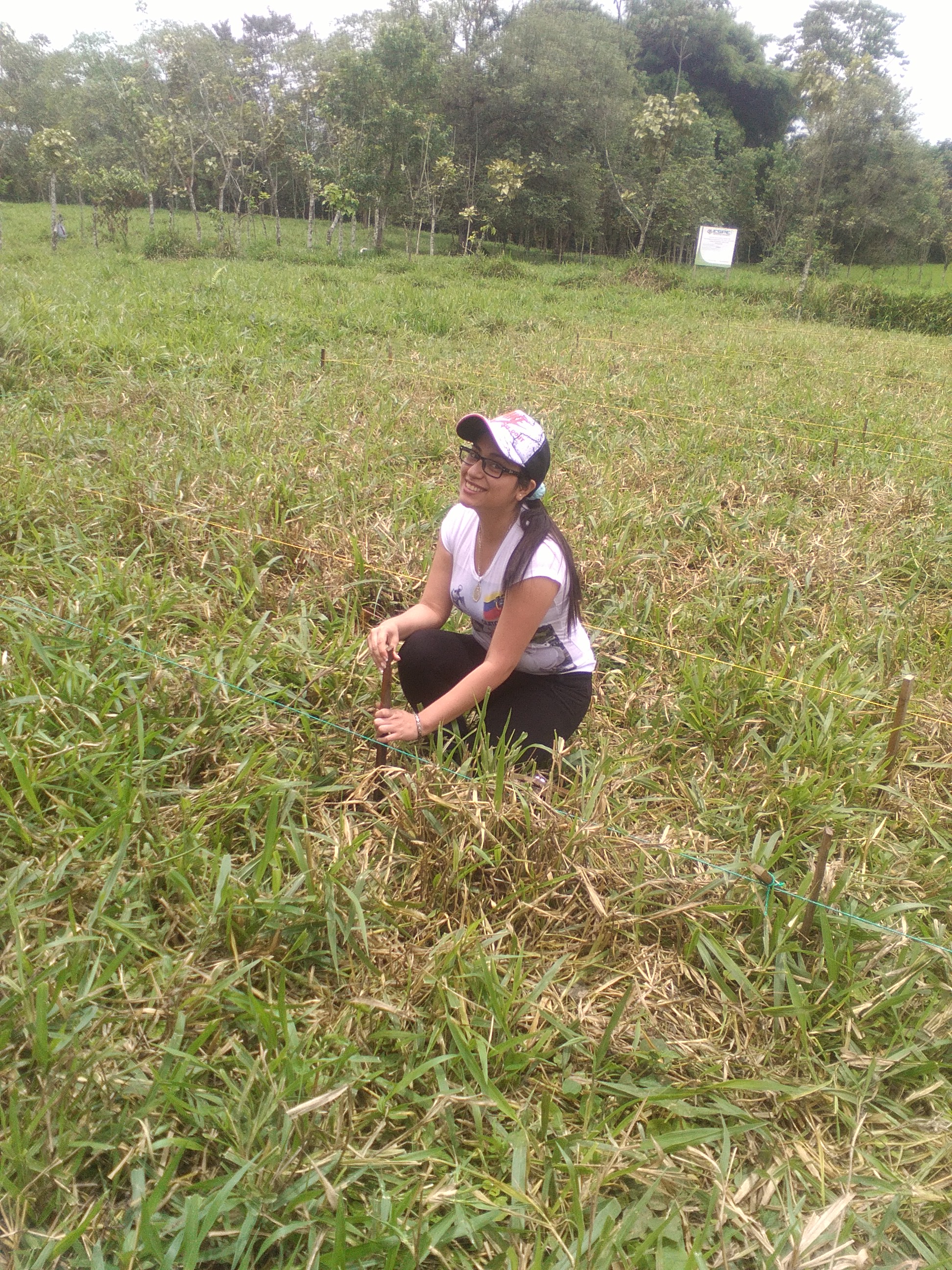 GRACIAS POR SU ATENCIÓN
26